ΒΙΟΜΗΧΑΝΙΚΕΣ ΗΛΕΚΤΡΙΚΕΣ ΕΓΚΑΤΑΣΤΑΣΕΙΣ
ΜΕΤΑΣΧΗΜΑΤΙΣΤΕΣ
ΙΔΙΩΤΙΚΟΙ  ΥΠΟΣΤΑΘΜΟΙ 
20-05-2021

ΔΙΔΑΣΚΩΝ: ΚΑΡΑΚΑΤΣΑΝΗΣ ΘΕΟΚΛΗΤΟΣ
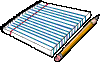 [Speaker Notes: Κάντε κλικ για να προσθέσετε σημειώσεις]
ΑΝΑΓΚΑΙΟΤΗΤΑ   Μ/Σ
Χ.Τ.  <  1.000V			    τάση κατανάλωσης
M.T. 1000 μέχρι  20kV ή 22kV	    τάση διανομής
Υ.Τ.   20kV   έως   150kV	    τάση μεταφοράς
Y.Y.T.  150kV   έως  400kV
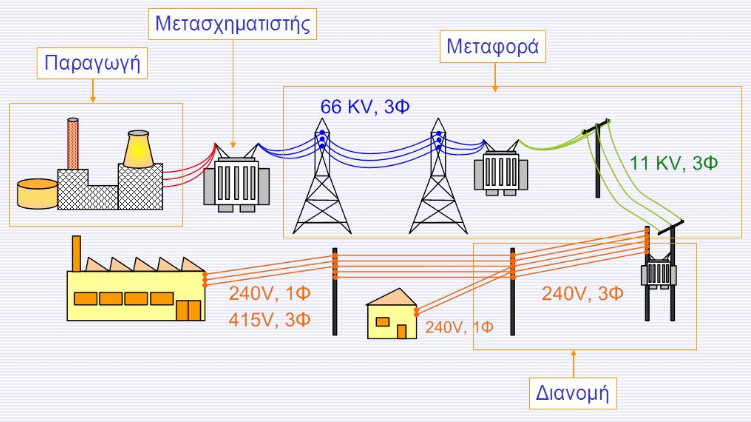 ΜΣ ανύψωσης
ΜΣ υποβιβασμού

ΜΣ μονάδας
ΜΣ διανομής
ΜΣ υποσταθμού
>250kVA
ΤΥΠΟΙ  ΜΕΤΑΣΧΗΜΑΤΙΣΤΩΝ
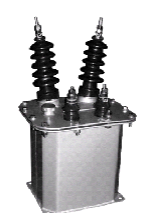 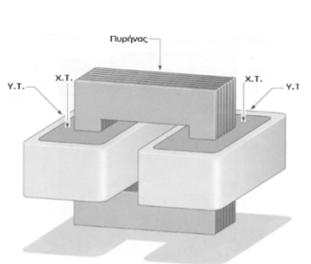 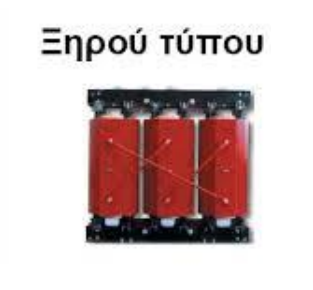 Μ/Σ  Τάσης
Μετασχηματιστής  τύπου  Πυρήνα
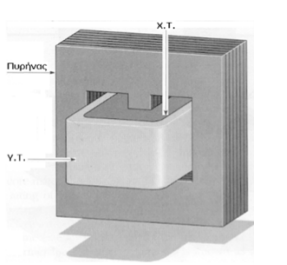 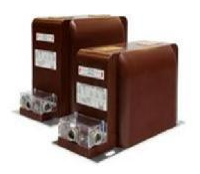 Μ/Σ  Έντασης
3
Μετασχηματιστής  τύπου  Μανδύα
ΒΑΣΙΚΟΣ ΕΞΟΠΛΙΣΜΟΣ Μ/Σ ΜΤ λαδιού
Μεταγωγέας  τάσεων  15kV   ή   20kV
Μεταγωγέας  λήψεων  με λήψεις  0    ±2,5%   ±5%
Ηλεκτρονόμος προστασίας (ρελέ Bucholz)  δύο επαφών
Δοχείο λαδιού με δείκτη στάθμης και κρουνό εκκένωσης
Δοχείο με αφυγραντήρα αέρος   (siticagel)
Θερμόμετρο με δείκτη και δύο επαφές (σήμανση–απόζευξη)
Κρουνός δειγματοληψίας λαδιού και βαλβίδα εκκένωσης
Ακροδέκτες γείωσης και μονωτήρες Μ.Τ.  και   Χ.Τ.
Άγκιστρα ανύψωσης – κρίκοι  και τροχοί κύλισης
Ψυκτικά σώματα
Ενδεικτική πινακίδα με τα ονομαστικά μεγέθη
4
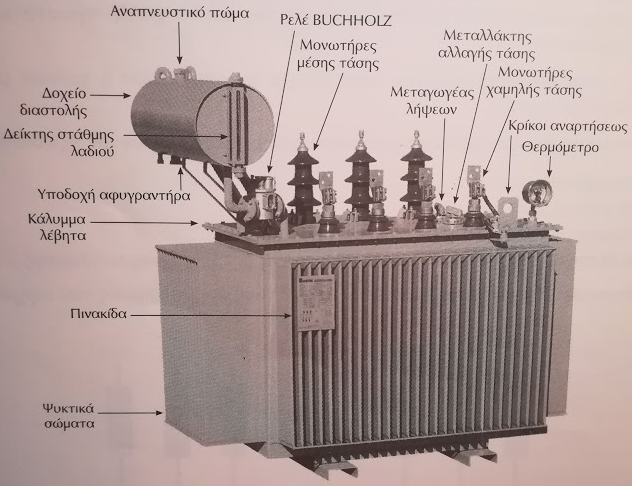 Διηλεκτρική αντοχή λαδιού
Γήρανση και διάσπαση του μονωτικού λαδιού, εκτός των άλλων παραγόντων γίνεται και λόγω ύπαρξης αιωρούμενων σωματιδίων, όπως π.χ. χαρτιού.
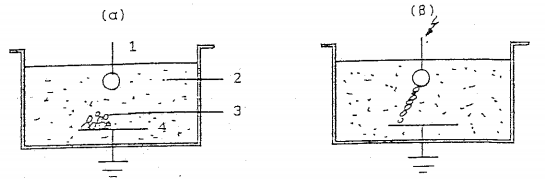 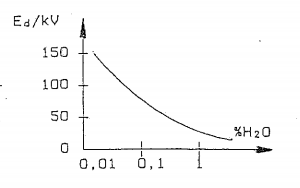 Μείωση της διηλεκτρικής αντοχής του μονωτικού λαδιού ανάλογα με το ποσοστό νερού.
6
Μέσα προστασίας του Μ/Σ
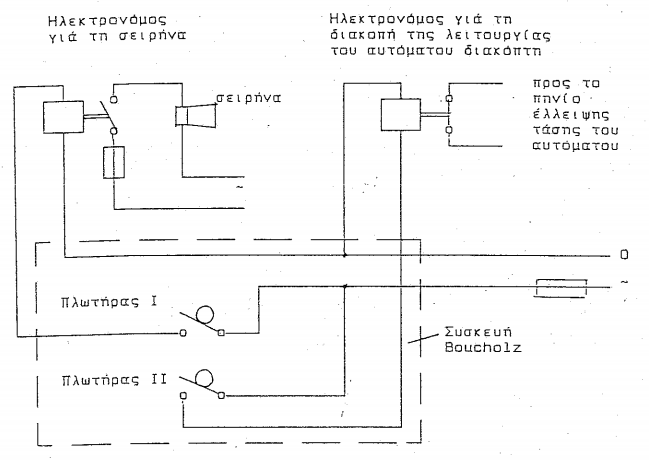 Ρελέ Βucholz
με δύο επαφές και
δύο  πλωτήρες 

Αφυγραντήρας
με κόκκους siticagel

Θερμόμετρο
με δύο επαφές
(σήμανσης-απόζευξης)
7
ΠΡΟΣΔΙΟΡΙΣΜΟΣ ΙΣΧΥΟΣ Μ/Σ
Ολική εγκατεστημένη ισχύς και προοπτική για μελλοντική επέκταση
Συντελεστής χρησιμοποίησης της εγκατάστασης (συντελεστής ταυτοχρονισμού)
Μέσος συντελεστής ισχύος
Παράδειγμα υπολογισμού:
P (kW)
1. Εγκατάσταση κίνησης     340kW
2. Εγκατάσταση φωτισμού    40kW
3. Εγκατάσταση θέρμανσης  80kW
κίνησης = 340/075=453
φωτισμού	     40
θέρμανσης	     80
                 Σύνολο:  573
cosφm = 0,85
         n = 75%          
         ε = 0,70
160 kVA        250 kVA	  315 kVA 	  400 kVA	   500 kVA
 630 kVA       800 kVA 	1000 kVA	1250 kVA	 1600 kVA
ΣΥΝΘΗΚΕΣ  ΠΑΡΑΛΛΗΛΙΣΜΟΥ  Μ/Σ
Ίδια τάσης μεταφοράς (ίδια μεγέθη ΜΤ και ΧΤ)
Ίδια  ομάδα συνδεσμολογίας  (ζεύξης)
Ίδια διαδοχή φάσεων
Ίδια σχετική τάση βραχυκύκλωσης με  ±10%
Ανοχή  στην  ισχύ  1 : 3
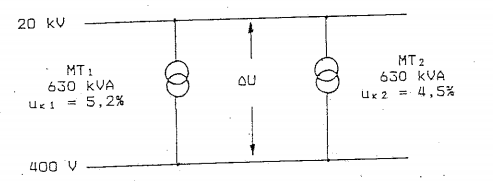 9
ΣΧΕΤΙΚΗ ΤΑΣΗ ΒΡΑΧΥΚΥΚΛΩΣΗΣ
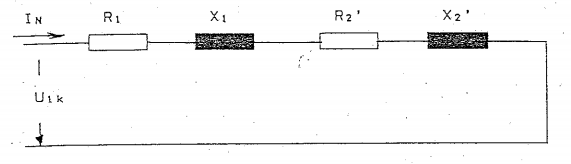 10
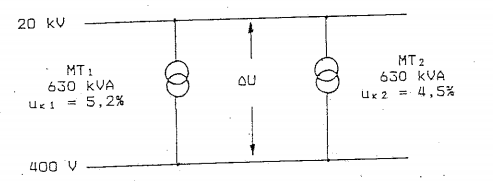 τάση βραχυκύκλωσης
ονομαστική τάση
Ο μετασχηματιστής με την μικρότερη σχετική τάση βραχυκύκλωσης καταπονείται περισσότερο
ΔΟΚΙΜΕΣ  Μ/Σ
Δοκιμές τύπου
Δοκιμή υπερθέρμανσης
Διηλεκτρικές δοκιμές
α) με κρουστική τάση 1,2/50μs 5κρούσεις + και 5 κρούσεις-
β) δοκιμή με εναλλασσόμενη τάση για 1min
Διηλεκτρική αντοχή μεταξύ των πηνίων χαμηλής τάσης
Δοκιμή βραχυκύκλωσης
Μέτρηση ομάδας ζεύξης και σχέσης μετασχηματισμού
Μέτρηση στάθμης θορύβου λόγω μερικών εκκενώσεων (παρεμβολών)
Δοκιμές σειράς
Μέτρηση των απωλειών πυρήνα (Fe) και απωλειών χαλκού (Cu)
Μέτρηση της σχετικής τάσης βρακυκύκλωσης
Έλεγχος της αντίστασης μόνωσης με Meger
Οπτικός έλεγχος
12
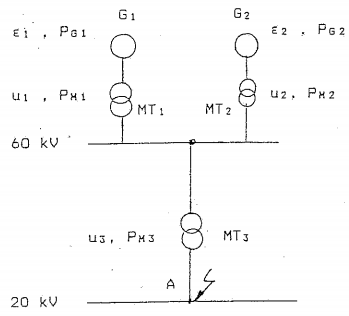 κρουστικό  ρεύμα
ΤΡΙΦΑΣΙΚΟ  ΒΡΑΧΥΚΥΚΛΩΜΑ
υπομεταβατική
περίοδος
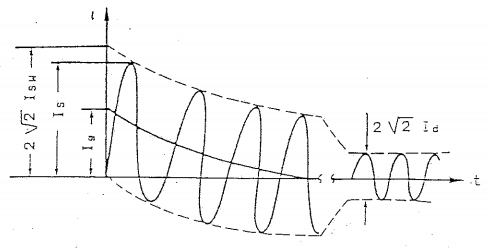 μεταβατική
περίοδος
μόνιμη
κατάσταση
συνιστώσα 
συνεχούς ρεύματος
μόνιμο ρεύμα βραχυκύκλωσης
ΡΕΥΜΑ ΚΑΙ ΙΣΧΥΣ ΔΙΑΚΟΠΗΣ
Επιλογή διακοπτών ισχύος και ασφαλειών
14
ΕΠΙΛΟΓΗ  ΑΣΦΑΛΕΙΩΝ  Μ/Σ
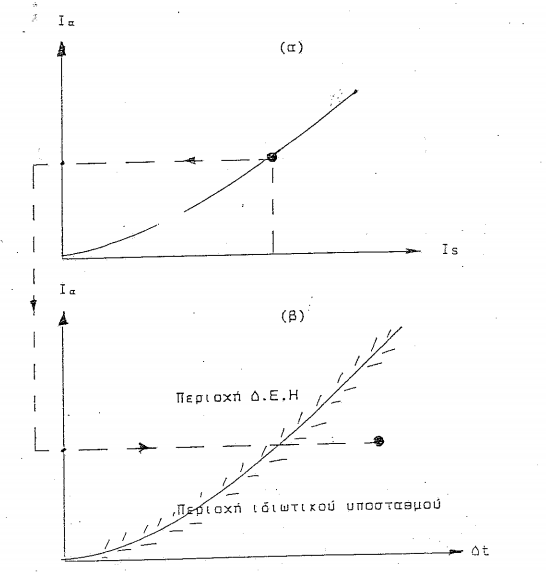 15
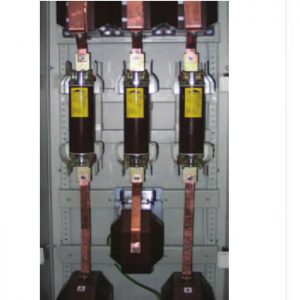 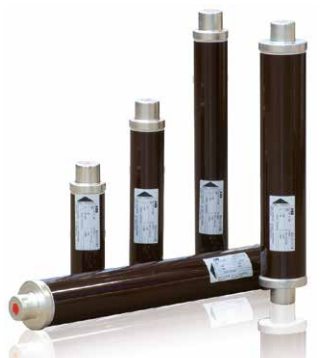 Ονομαστικές τιμές ασφαλειών Μ.Τ.
6Α,   10Α,   15Α,   22Α,   25Α,   35Α,   40Α,   63Α,   100Α
ΧΩΡΟΣ  ΜΕΤΑΣΧΗΜΑΤΙΣΤΗ
17
ΧΩΡΟΙ  ΥΠΟΣΤΑΘΜΟΥ
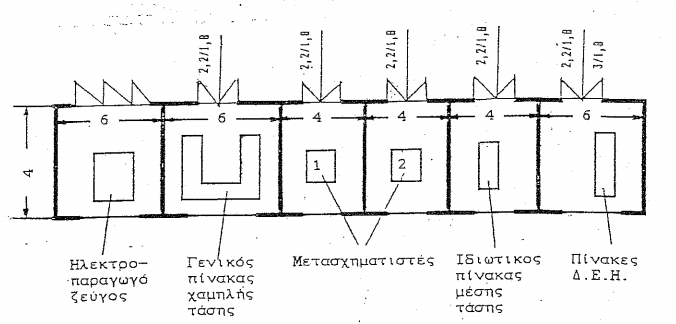 18
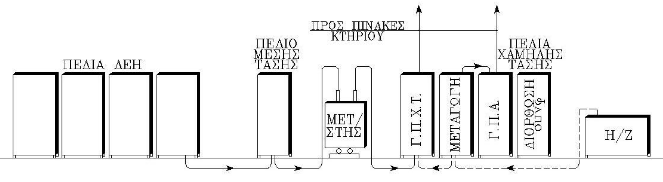 ΑΝΑΧΩΡΗΣΗΣ
ΠΡΟΣΤΑΣΙΑΣ
ΑΦΙΞΗΣ
ΜΕΤΡΗΣΗΣ
ΓΕΝΙΚΟ ΔΙΑΓΡΑΜΜΑ ΥΠΟΣΤΑΘΜΟΥ ΜΕ ΕΝΑ ΜΕΤΑΣΧΗΜΑΤΙΣΤΗ ΚΑΙ Η/Ζ
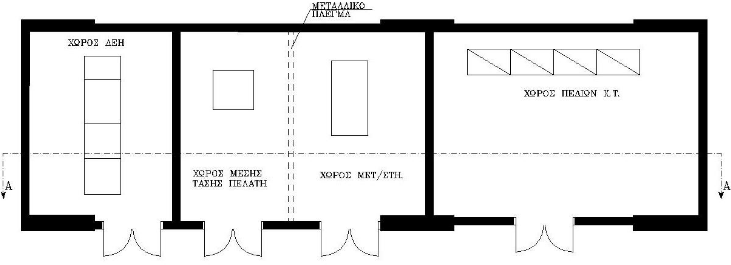 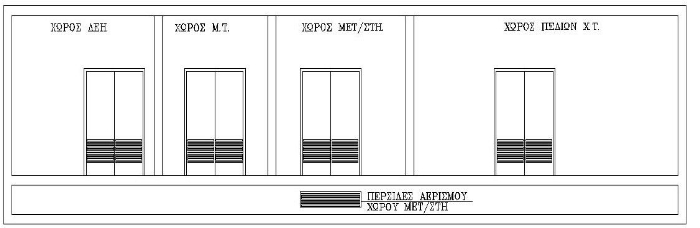 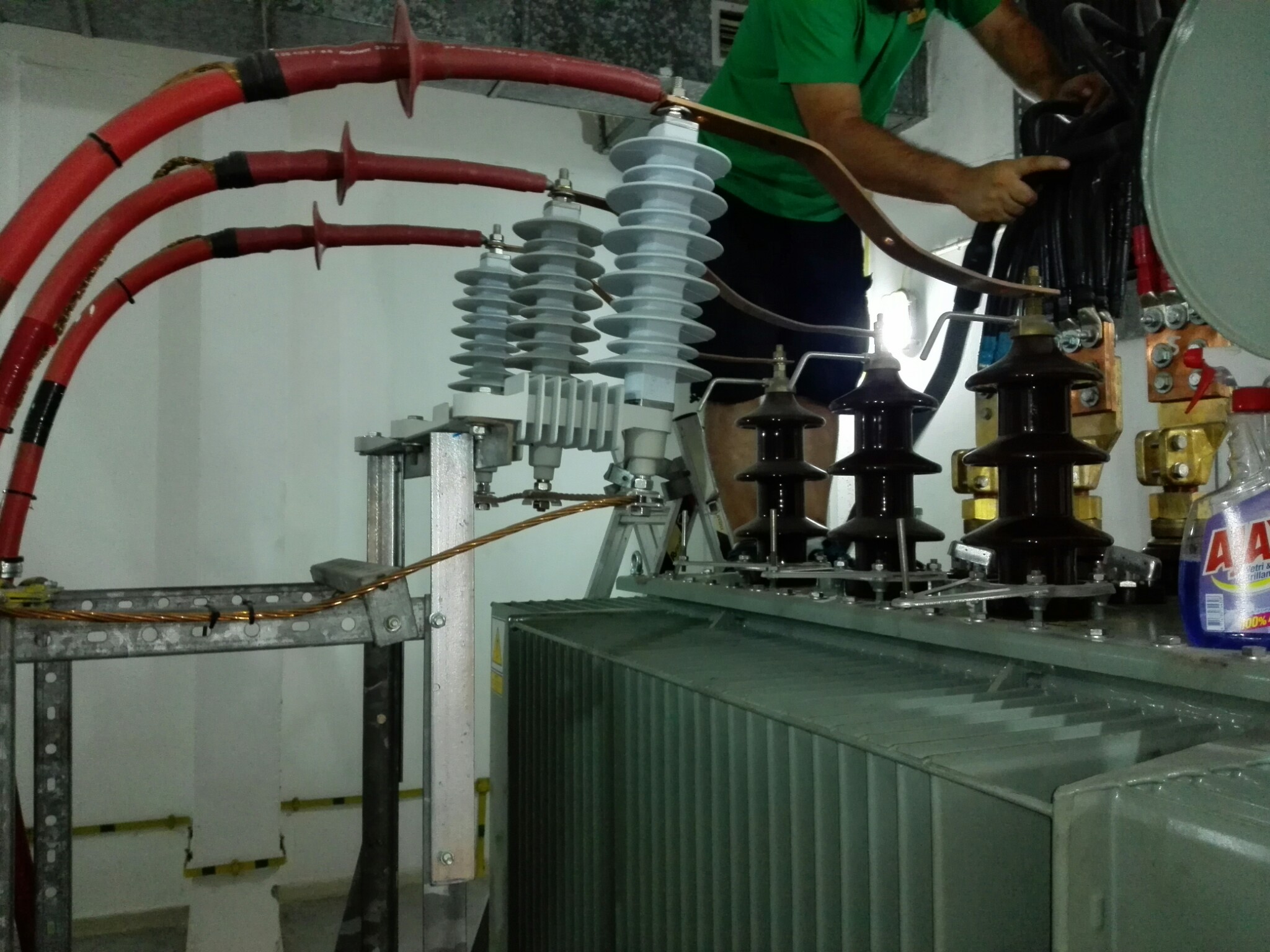 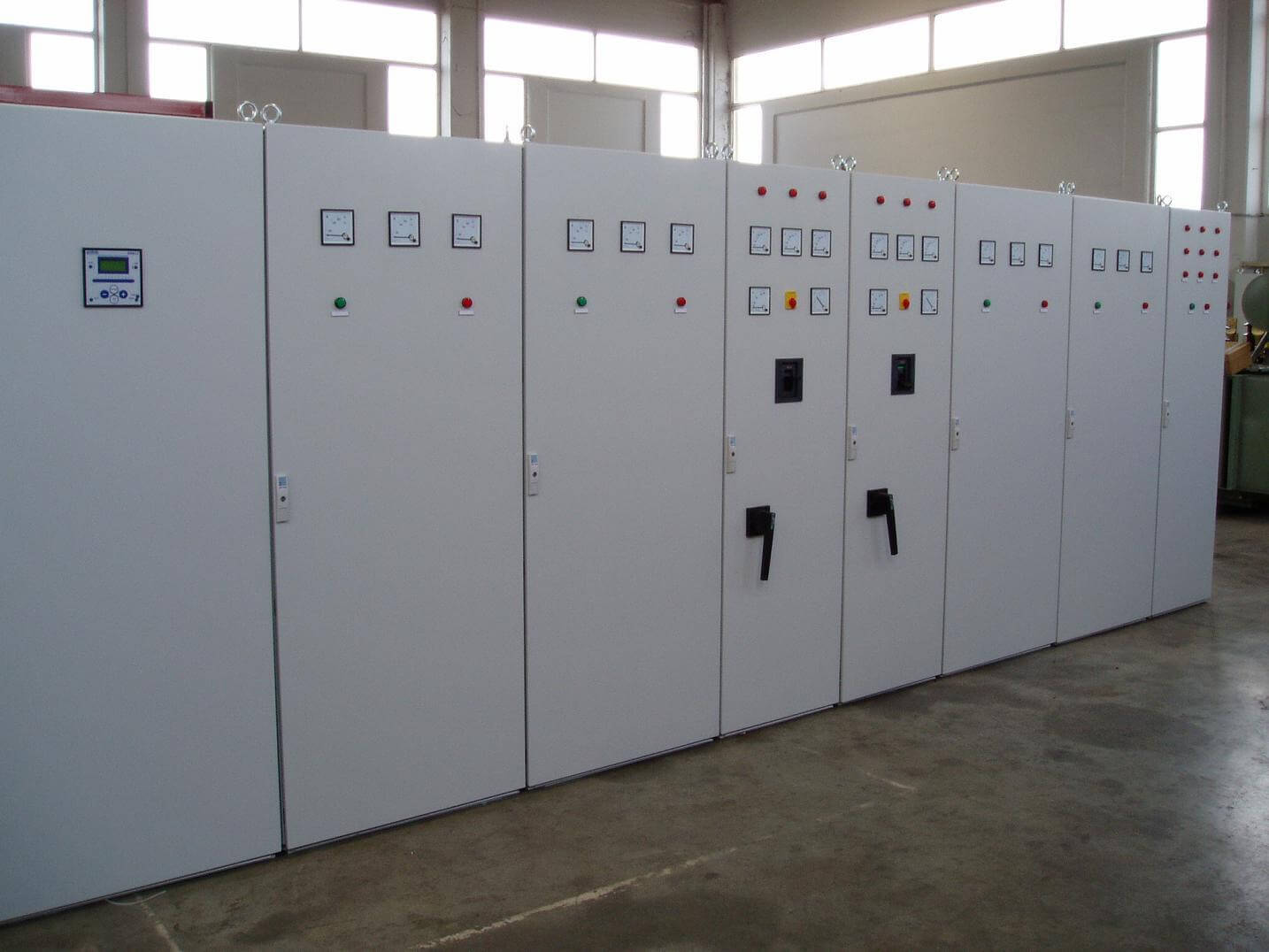